C4182Biochemie II
05-Funkce bílkovin, typické příklady
C- Transportní

FRVŠ 1647/2012
Petr Zbořil
3/26/2013
1
Transportní bílkoviny
Různé typy bílkovin odlišné dle způsobu transportu
Nepolární látky v polárním prostředí – krev apod.
Transport na větší vzdálenosti
Vazba látky na bílkovinu – polární a nepolární oblasti
Kyslík – hemoglobin, myoglobin 
Mastné kyseliny, lipidy apod.
Polární látky v nepolárním prostředí – membrány
Speciální přenašečové systémy – speciální kapitola
Footer Text
3/26/2013
2
Transportní bílkoviny
Nepolární látky v polárním prostředí
Serový albumin
Transport MK
7 na molekulu
Acyl obalen polárními úseky
Přenos dalších látek – léčiva
Footer Text
3/26/2013
3
Serový albumin
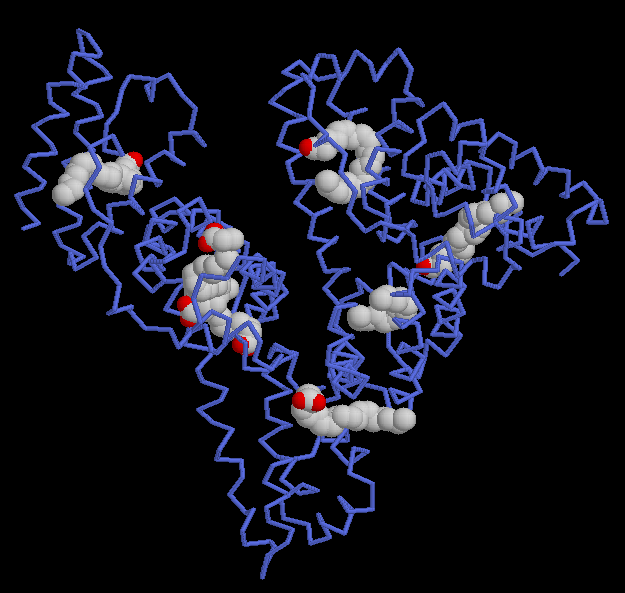 Footer Text
3/26/2013
4
Transportní bílkoviny
Nepolární látky v polárním prostředí
Lipoproteiny
Komplexní útvary, agregáty mnoha molekul
Různá struktura, složení, velikost apod.
Transport lipidů
Cholesterol
Tuky aj. lipidy
Karotenoidy apod.
Nepolární komponenty obaleny fosfolipidy a apoproteiny – orientce
Footer Text
3/26/2013
5
Lipoproteiny
Schema lipoproteinu
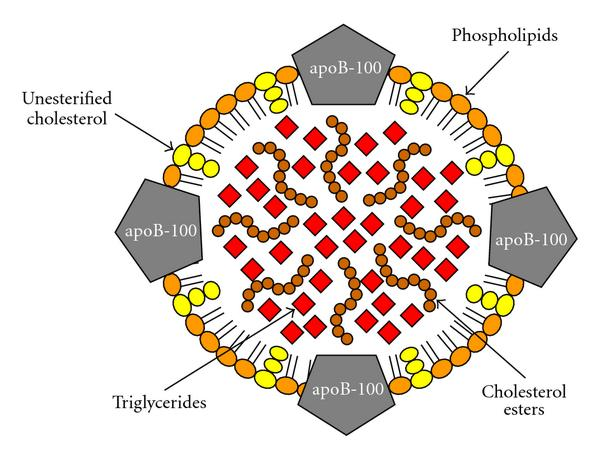 Footer Text
3/26/2013
6
Transportní bílkoviny
Nepolární látky v polárním prostředí
Přenos kyslíku v krvi – nepolární – málo rozpustný

Hemoglobin

Jiné přenašeče
Myoglobin – v cytoplasmě
Monomerní 
Bezobratlí aj.
Footer Text
3/26/2013
7
Struktura hemoglobinu (Hb)
Funkční hemoglobin je tetramer složený ze 
- 2 podjednotek α (lehké řetězce, 141 aminokyselin) a 
- 2 podjednotek β (těžké řetězce, 146 aminokyselin)
- symbolicky označujeme tento tetramer jako α2 β2 
Označuje se HbA (adult) 
ev. HbA1 chceme-li odlišit od minoritního (2,5%) HbA2 o složení α2 δ2 rovněž se v organismu vyskytujícího
V každé podjednotce je vázán jeden hem jako prostetická skupina 
koordinační vazbou Fe2+ na zbytky His 
přímo na proximální His 93
zprostředkovaně na distální His 64
Footer Text
3/26/2013
8
Struktura hemoglobinu (Hb)
Model Hb
v řetězcích se dále rozlišují oblasti (ramena) A – H
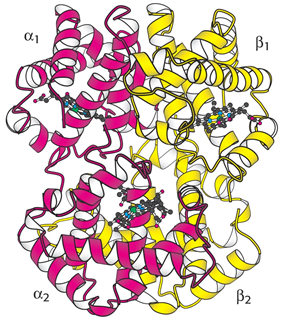 Footer Text
3/26/2013
9
Struktura hemoglobinu (Hb)
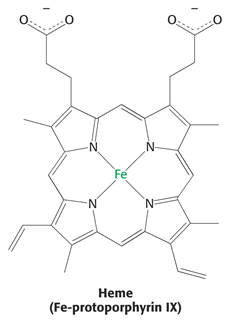 Prostetická skupina Hb
Hem má Fe2+ 
Oxidací na Fe2+ vzniká hemin 
a hemoglobin se mění na methemoglobin
Footer Text
3/26/2013
10
Funkce hemoglobinu
Fe2+ je vázán 4 vazbami na porfyrinový kruh
5. koordinační místo je obsazeno proximálním His 93
Fysiologickým ligandem 6. koordinační místa je O2
vázat se mohou i jiné ligandy
velmi pevně se váže CO (otrava svítiplynem, spalinami nedokonalého hoření apod.)
Vazba je vratná a lze ji popsat rovnicemi
          Hb + O2 = Hb.O2    ev.    Hb + CO = Hb.CO
Hb nazýváme dexoyHb, Hb.O2 – oxyHb, 
    Hb.CO – karbonylHb
Spektrální rozlišení – stanovení
Footer Text
3/26/2013
11
Funkce hemoglobinu
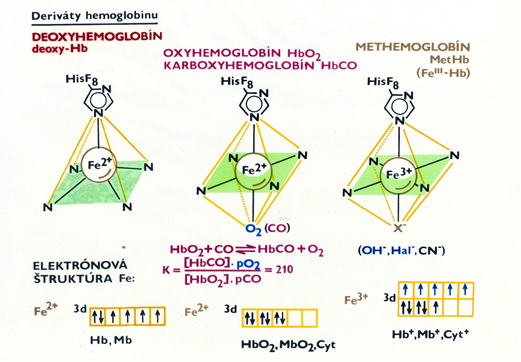 Formy a struktury Hb s různými ligandy. Povšimněte si vlivu obsazení 6. koordinačního místa ligandem, kdy se Fe2+ přemisťuje do roviny porfyrinového kruhu. Vedle změn elektronové struktury vidíme rovnici reakce mezi Hb, O2 a CO, hodnota K nás přesvědčí, že CO je mnohem pevněji vázán než kyslík. Přesto lze otravě zabránit eliminací CO a zvýšeným přívodem kyslíku.
Footer Text
3/26/2013
12
Funkce hemoglobinu
Fysiologickou funkcí Hb je přenos kyslíku v krvi (z plic ev. žaber do tkání) 
Stupeň nasycení Hb kyslíkem (tj. HbO2/(HbO2 + Hb)) závisí na jeho parciálním tlaku pO2 v okolním prostředí – červená křivka (torr = 133 Pa)
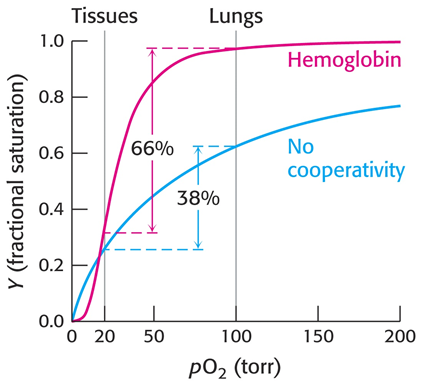 Footer Text
3/26/2013
13
Alosterické chování Hb
Hb se sytí kyslíkem v plicích, uvolňuje ho v tkáních 
Proces je zefektivněn kooperativitou vazných míst pro kyslík (4 hemy v celém tetrameru). 
Navázáním první molekuly kyslíku na jeden hem dochází ke konformační změně způsobující zvýšení afinity zbylých vazných míst pro kyslík – viz červená křivka. 
Pokud k tomuto efektu nedochází (například u myoglobinu, který je monomerem), je přenos kyslíku méně efektivní – viz modrá křivka.
Footer Text
3/26/2013
14
Alosterické chování Hb
Základem tohoto efektu změna konformace vyvolaná vazbou kyslíku na Fe2+ jedné z podjednotek
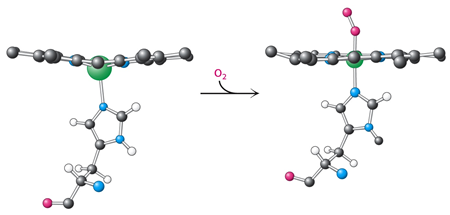 Footer Text
3/26/2013
15
Alosterické chování Hb
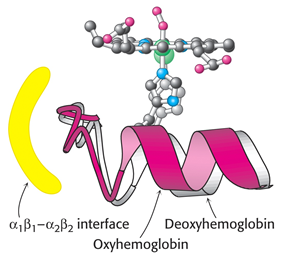 Schematické znázornění konformační změny vlivem vazby kyslíku na hem. 
Fe2+ za sebou táhne His 93 a s ním celé raménko (úsek) F příslušného řetězce, které pak jako páka způsobí konformační změnu celé molekuly hemoglobinu.
Footer Text
3/26/2013
16
Alosterické chování Hb
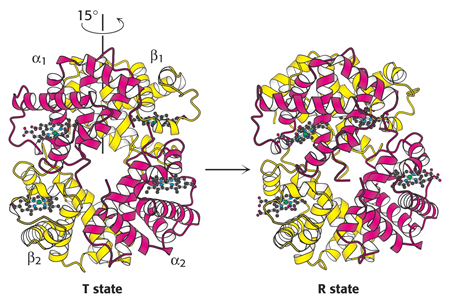 Modely konformačních stavů T a R
Změna se přenese na ostatní podjednotky. Molekula Hb přechází z tesnější konformace T (tense) s nízkou afinitou ke kyslíku do uvolněné konformace R (relaxed) s vyšší afinitou. Toto chování je jedním z typů allosterie.
Footer Text
3/26/2013
17
Alosterické chování Hb
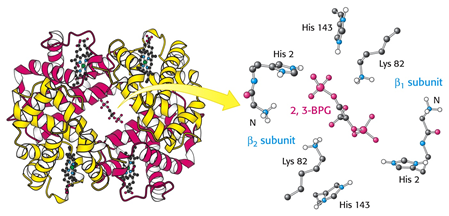 Zvýšení efektivity přenosu kyslíku 
Vliv některých metabolitů, které působí na allosterické chování Hb 
Allosterické efektory 
Mimo CO2 a H+ takto působí i meziprodukt glykolýzy 2,3-bisfosfoglycerát
Tento metabolit stabilisuje deoxy-Hb interakcí svých kyselých skupin s His 143           β-řetězců - Tak si lze představit snazší uvolňování kyslíku při intensivnější glykolýze
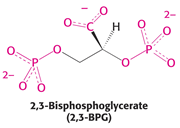 Footer Text
3/26/2013
18
Vliv pH na vazbu kyslíku na Hb
Vliv pH a CO2 
na saturaci Hb. 
Kromě pH je patrný také
specifičtější vliv CO2
Množství využitelného kyslíku 
se zvýší o dalších ca 11%
Hb je slabší kyselinou než HbO2
Bohrův efekt
Preference pracujícího
svalu - laktát
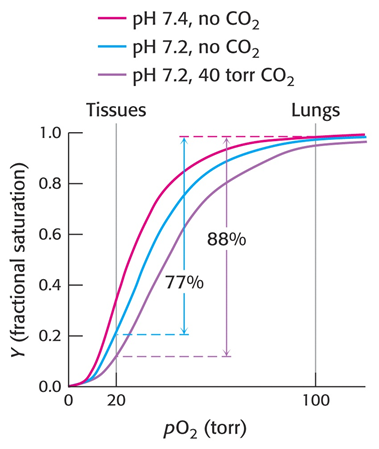 Footer Text
3/26/2013
19
Fetální Hb
Srovnání saturace 
HbF a HbA 
Vyšší afinita HbF pro kyslík 
umožňuje jeho přečerpávání 
z placentární krve do krve plodu
 Syntéza fetálního 
Hb – HbF –  a2g2
Regulace syntézy 
podjednotek
Po porodu kyslík – syntéza β
Rozklad HbF
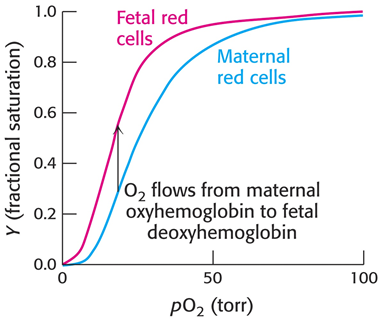 Footer Text
3/26/2013
20
Patologické hemoglobiny
Mutace v jednotlivých řetězcích Hb 
Příklad HbS
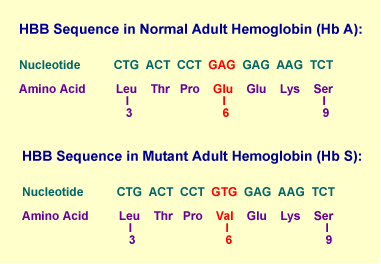 Footer Text
3/26/2013
21
Srpkovitá anemie
Morfologický projev této mutace 
Změněný tvar erytrocytů, které nabývají srpkovitého tvaru (sickle cells – odtud HbS)
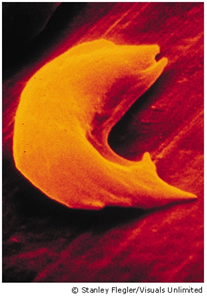 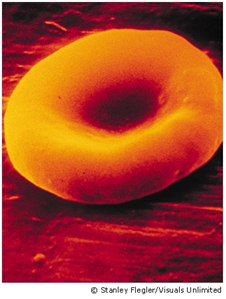 Footer Text
3/26/2013
22
Srpkovitá anemie
Základem morfologických změn je nová vlastnost HbS.
Záměna Glu-6-Val vytváří nepolární oblast 
Místo tetrameru řetízkové aglomeráty připomínající strukturu aktinu – významné součásti cytoskeletu
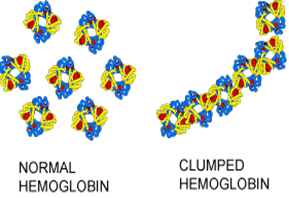 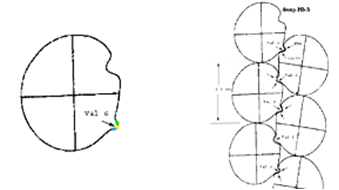 Footer Text
3/26/2013
23
Srpkovitá anemie
Fysiologický projev – ca 10 odvozených poruch 
Nedokonalý transportu kyslíku v krvi – odtud srpkovitá anémie
Nevhodný tvar, životnost ca 20 dní (ca 120 u normálních)
Ucpávání cév 
 
SYMPTOMS 
•Fever.
•Swelling of the hands and feet.
•Enlargement of the belly (heart, liver, and spleen).
•Frequent lung infections.
•Fatigue.
•Irritability.
•Yellowing of the skin (jaundice).
•Severe bone and joint pain.
•Delayed puberty.
•Shortness of breath.
•Pain in the belly, especially in the upper right side of the abdomen.
•Nausea.
•Prolonged, sometimes painful erections (priapism).
•Rapid or labored breathing.
•Frequent infections.
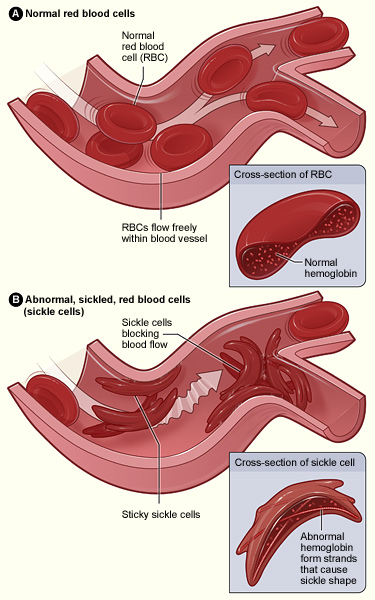 Footer Text
3/26/2013
24
Srpkovitá anemie
Rozlišení forem Hb elektroforezou


Anionty – směr k +
HbS je bazičtější – pomalejší
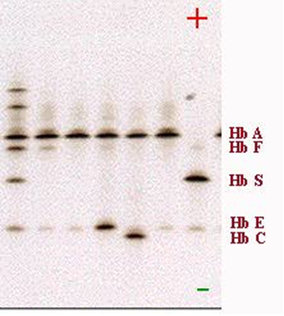 Footer Text
3/26/2013
25
Srpkovitá anemie
Význam mutace
Nevýhoda – anemie, malá výkonnost
Výhoda – odolnost proti P. falciparum








Korelace výskytu genu HbS a malarie
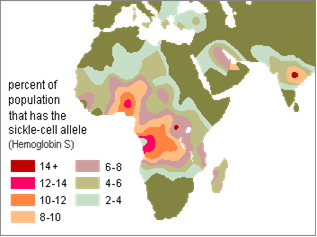 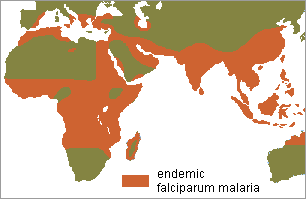 Footer Text
3/26/2013
26